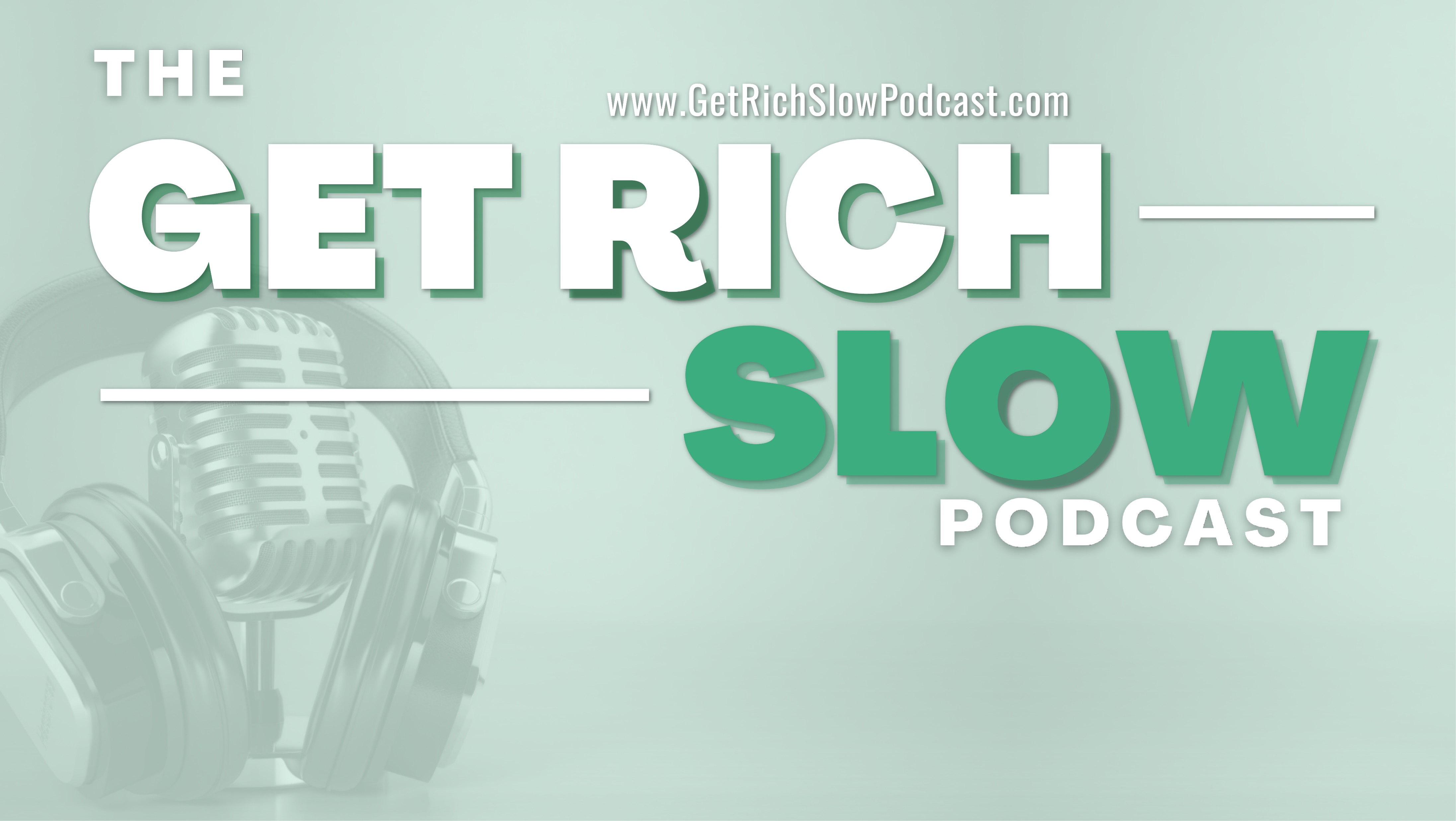 HOSTS:
Adrian Schermer | Robert Delavan
Lance Johnson
Episode 2 of 3
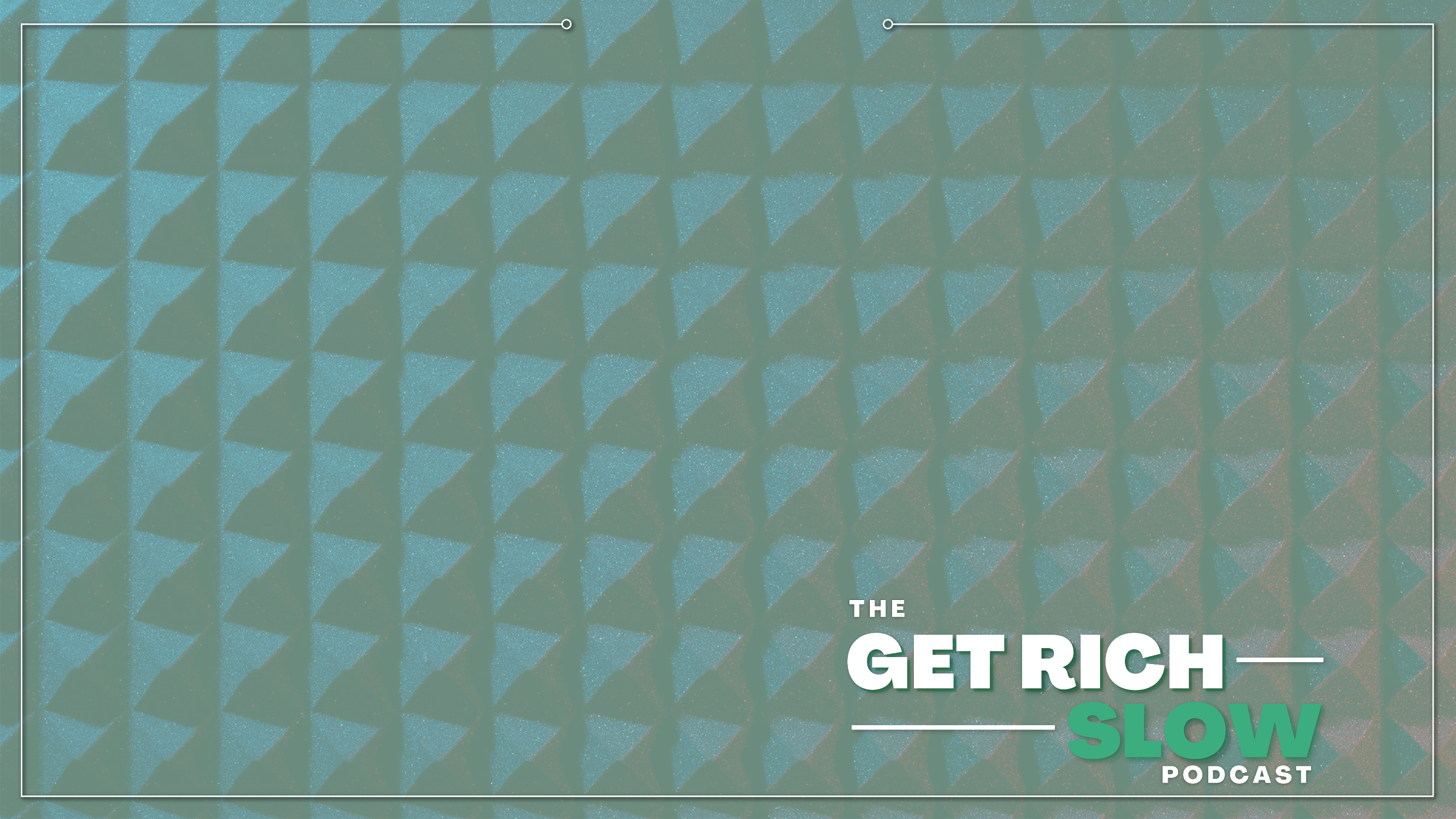 online
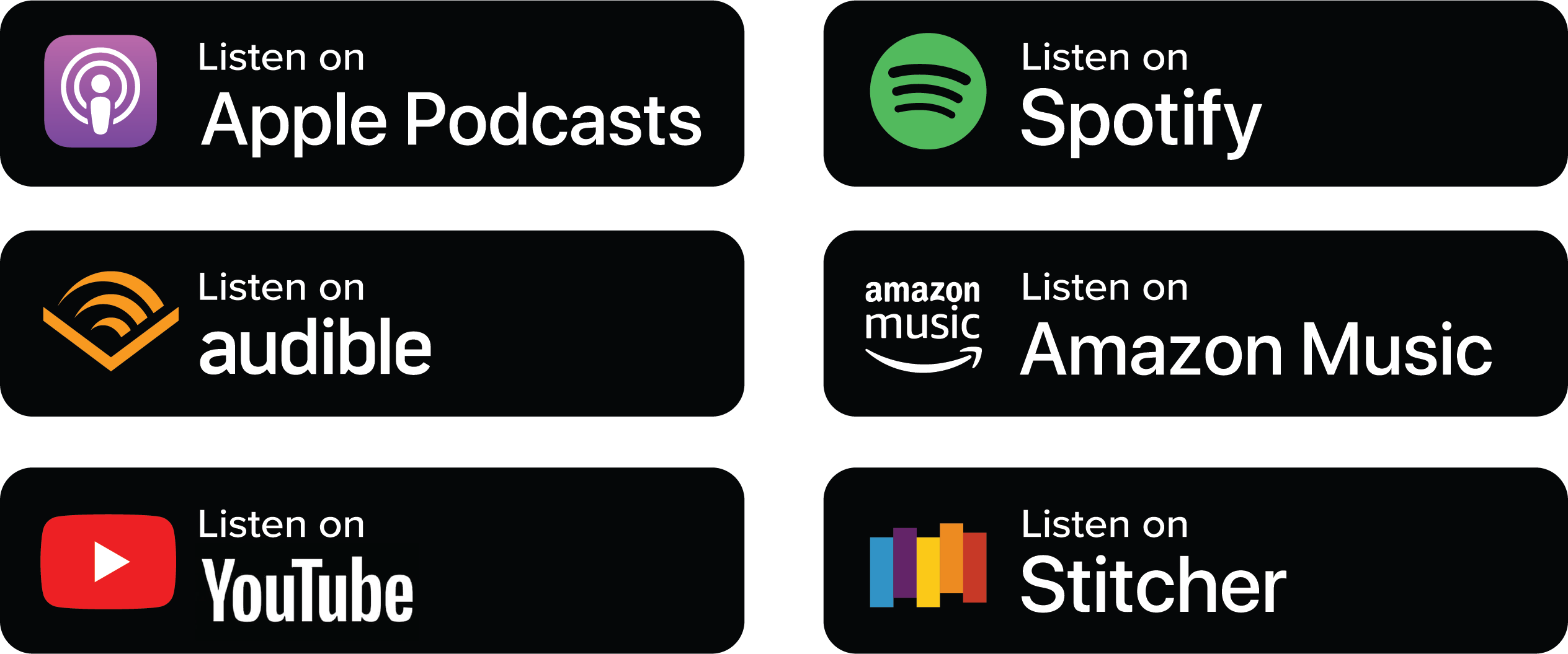 Episode 2 of 3
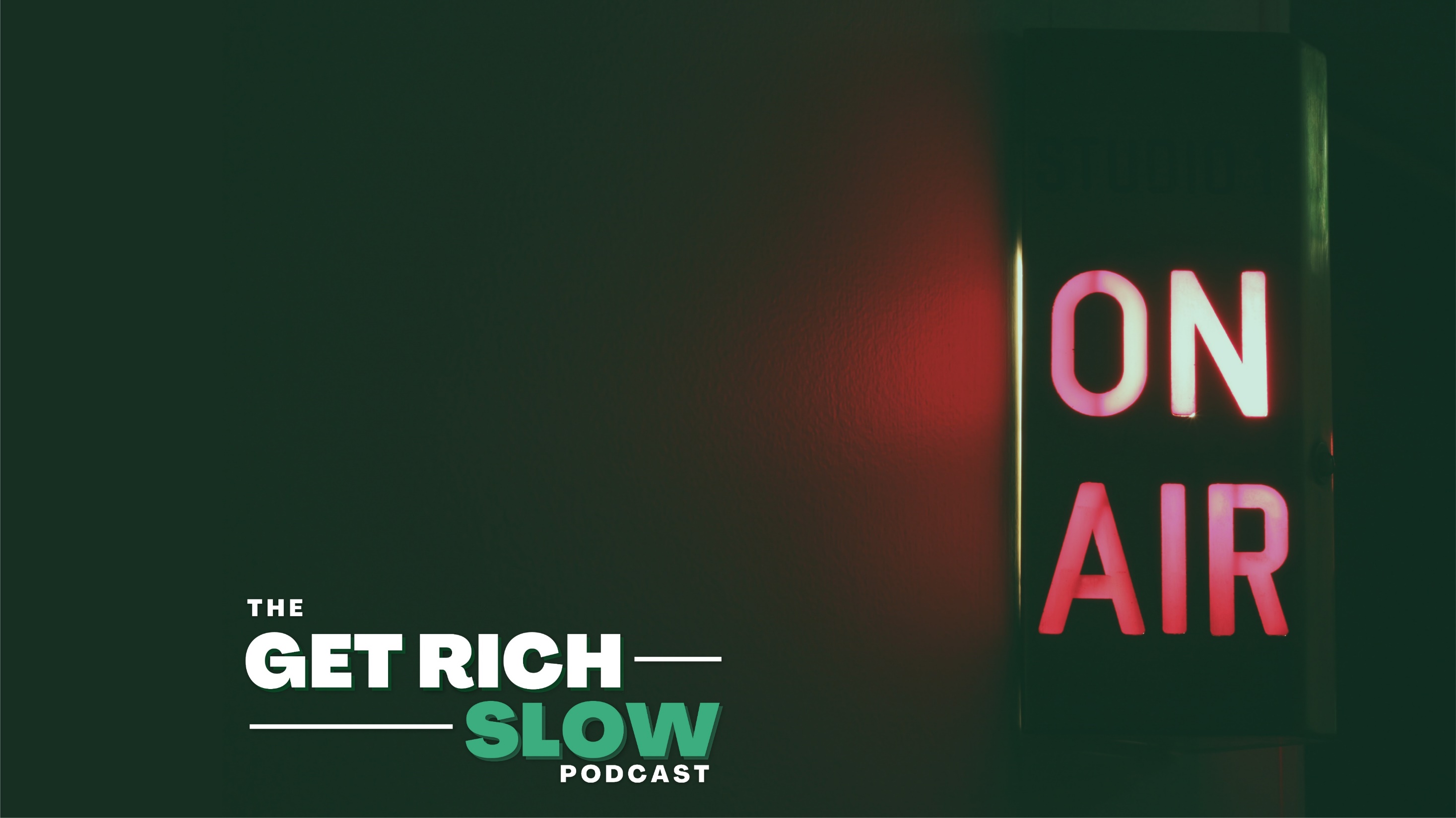 SPECIAL GUEST
Cathy Winslow
Globe Life - Family Heritage Division
Episode 2 of 3
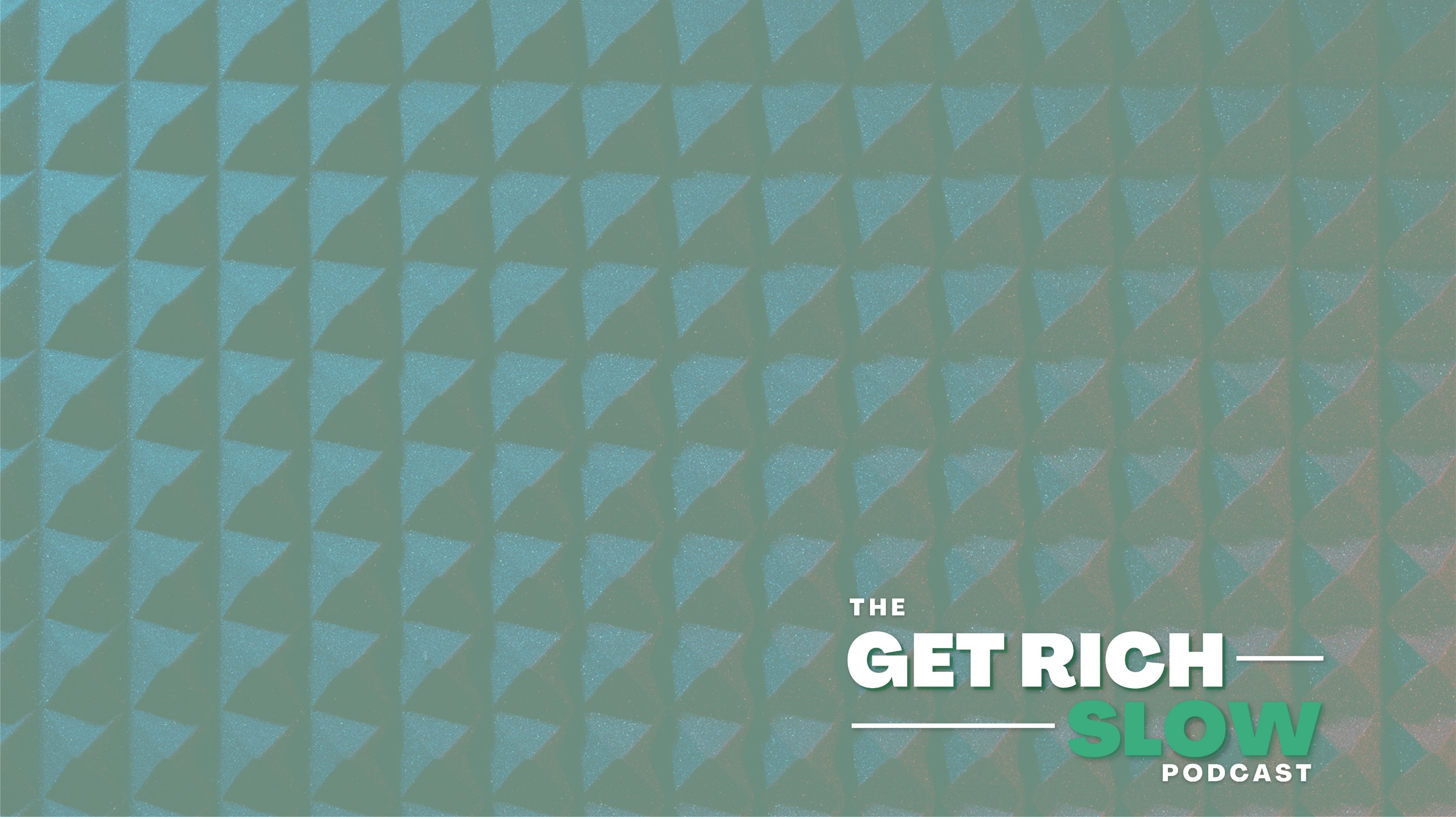 Today we will be speaking again with Cathy Winslow
with Globe Life - Family Heritage Division 
and learning more about the positive 
impact she’s making in the community.
Adrian Schermer | Robert Delavan
Lance Johnson
Episode 2 of 3
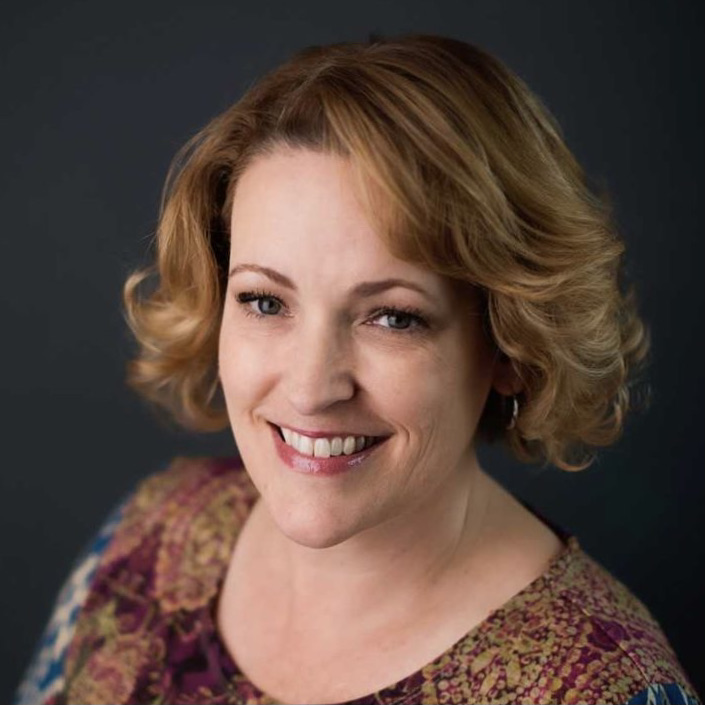 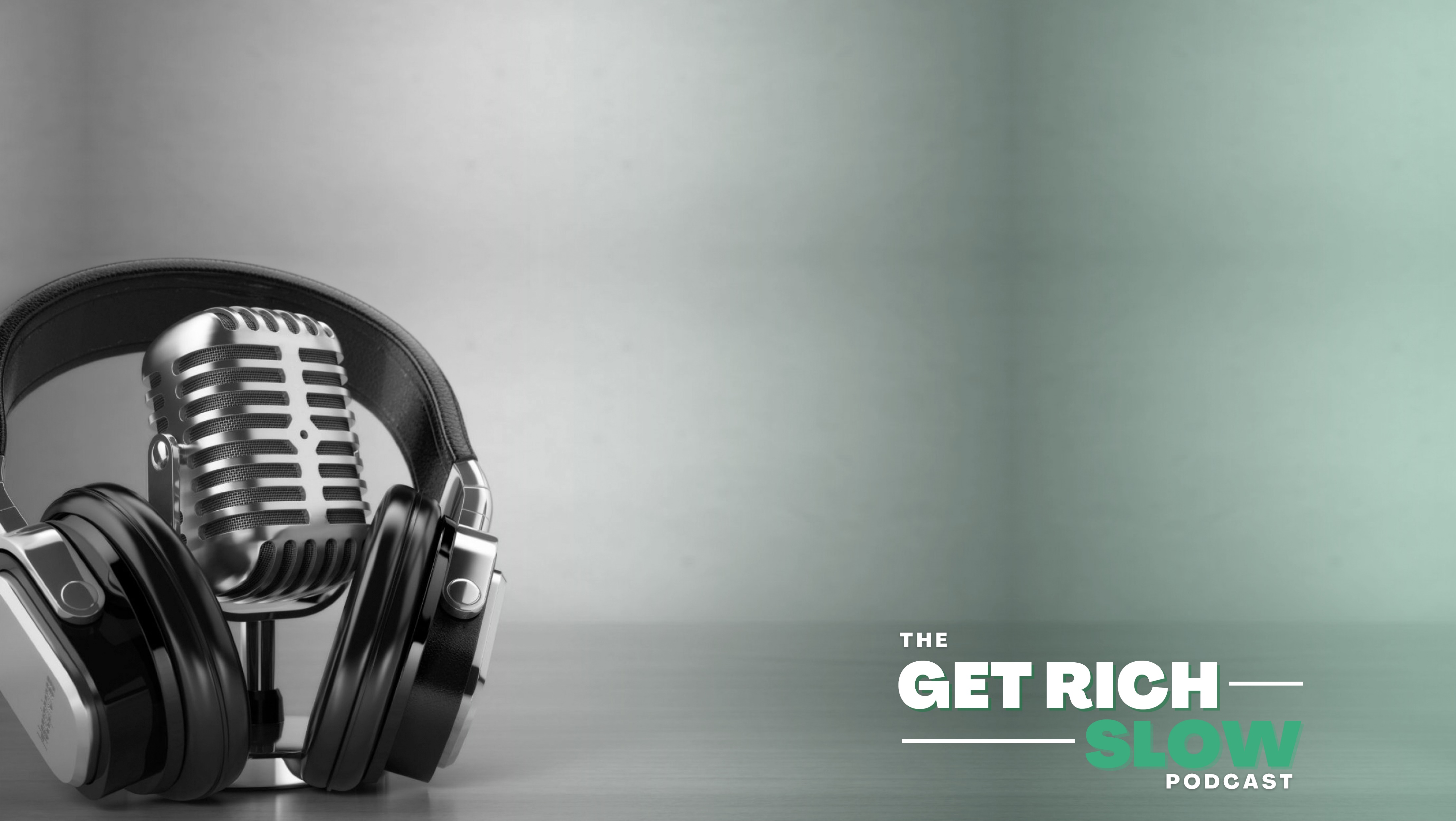 PODCAST RECAP
We are excited to have
Cathy back on the show!
This is episode 2 of a 3-part series!
Episode 2 of 3
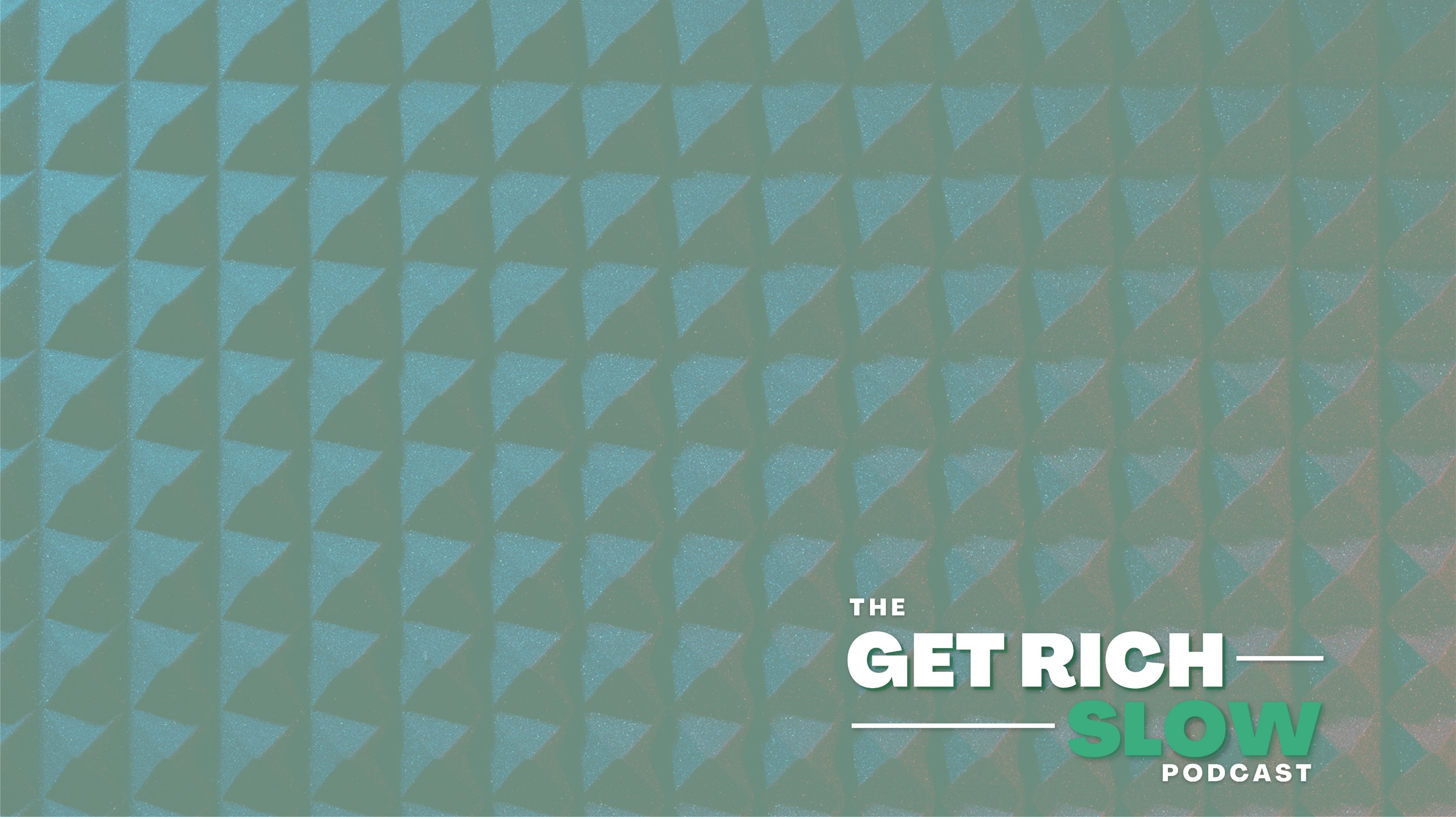 Book Recommendation!
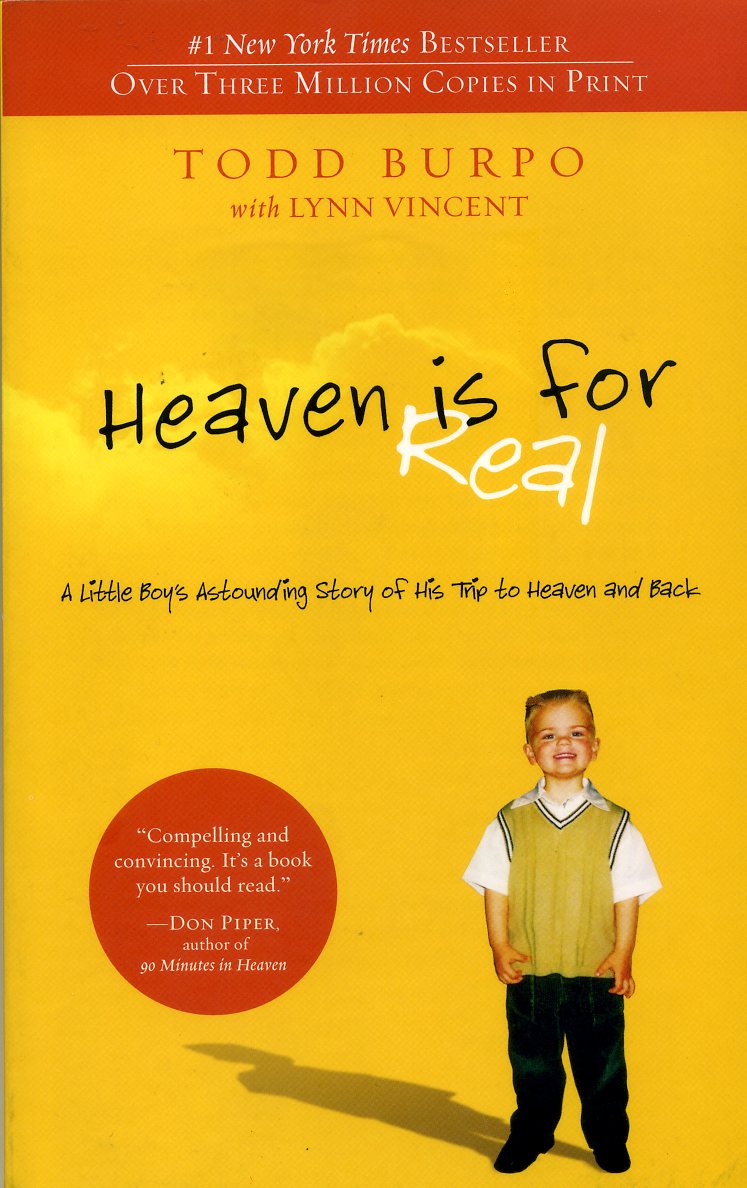 Episode 2 of 3
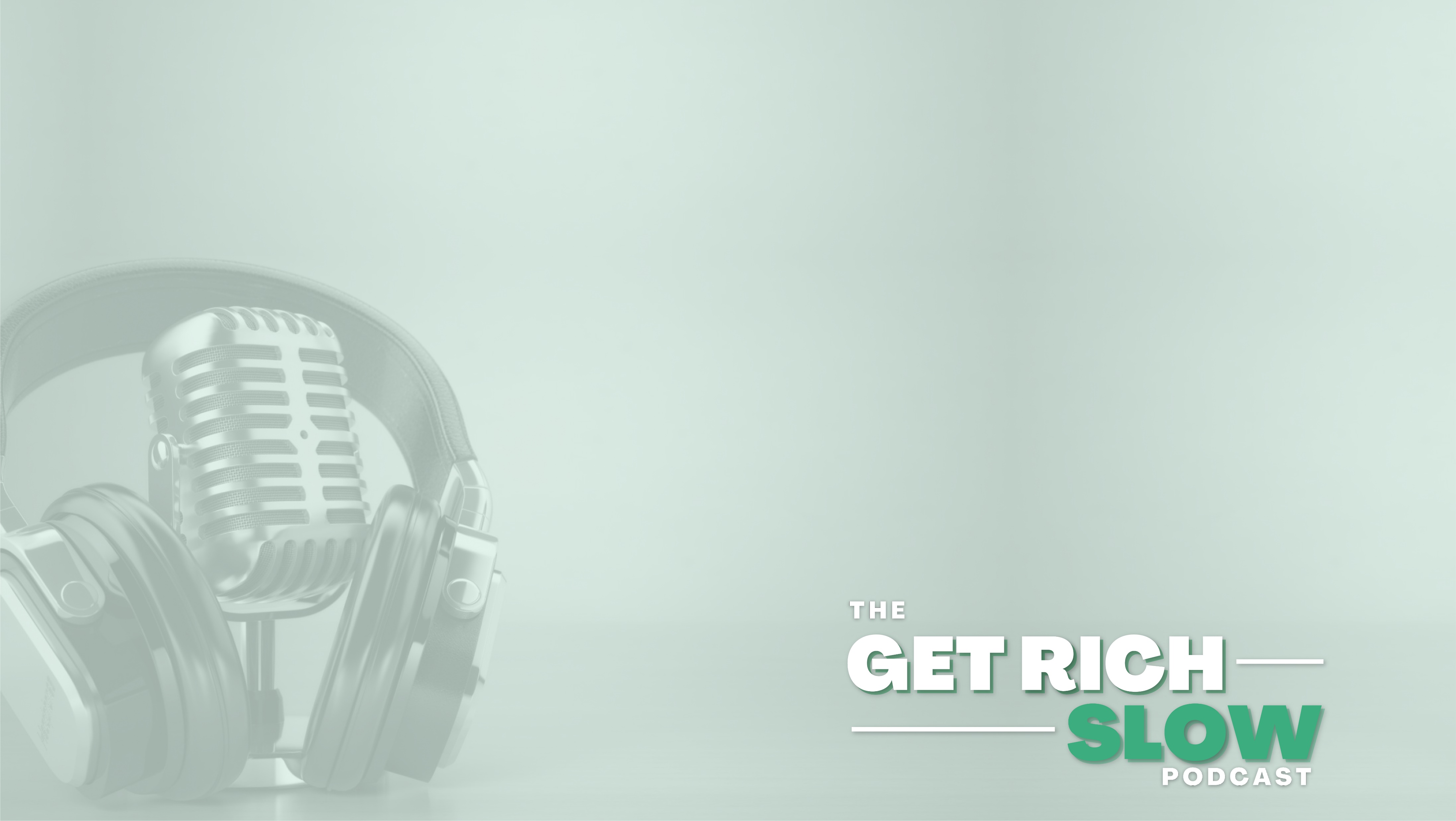 QUESTION ONE
Tell us about your business and what 
makes you so passionate about it.
Episode 2 of 3
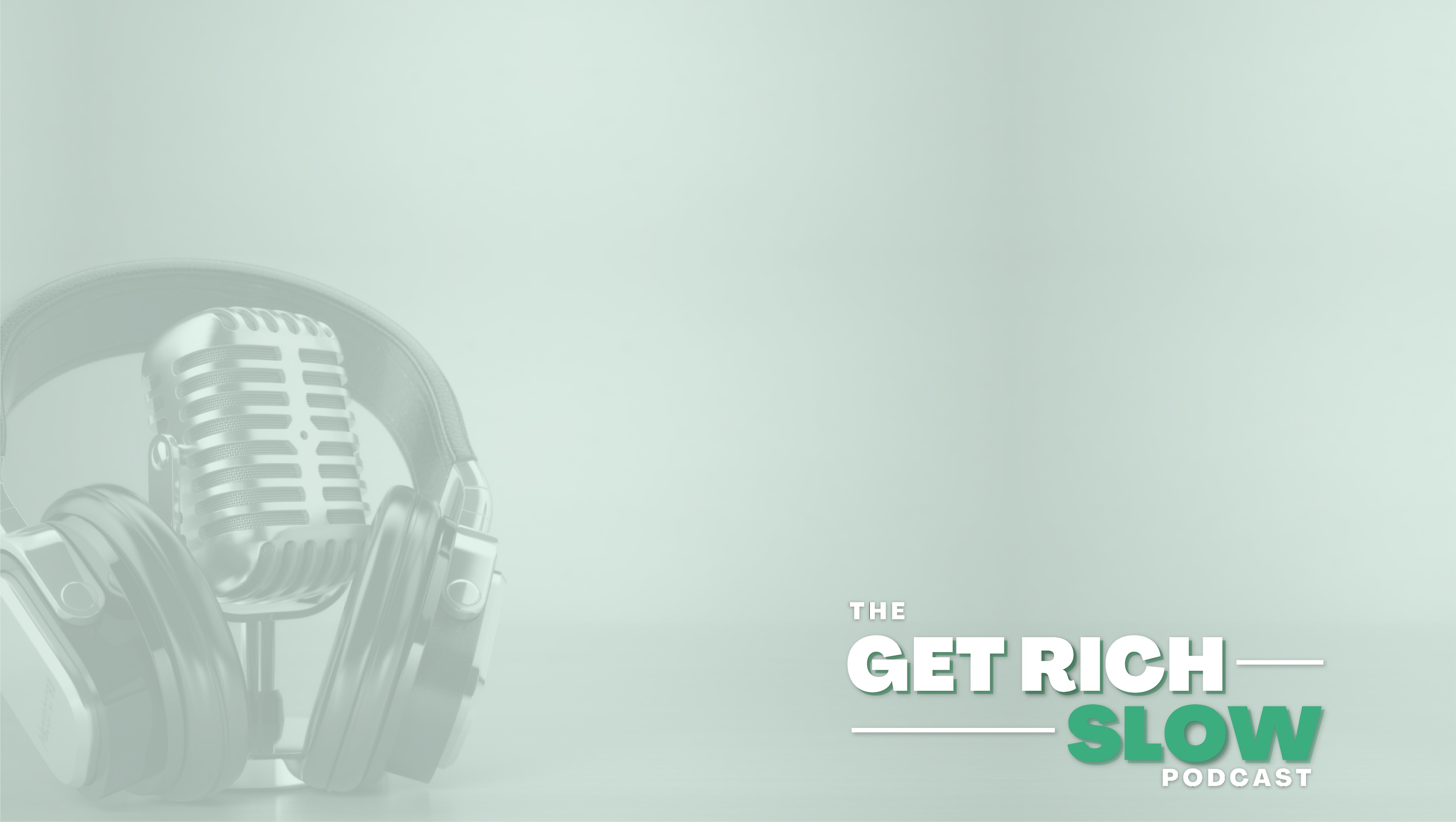 QUESTION TWO
What sets you apart from your competition?
Episode 2 of 3
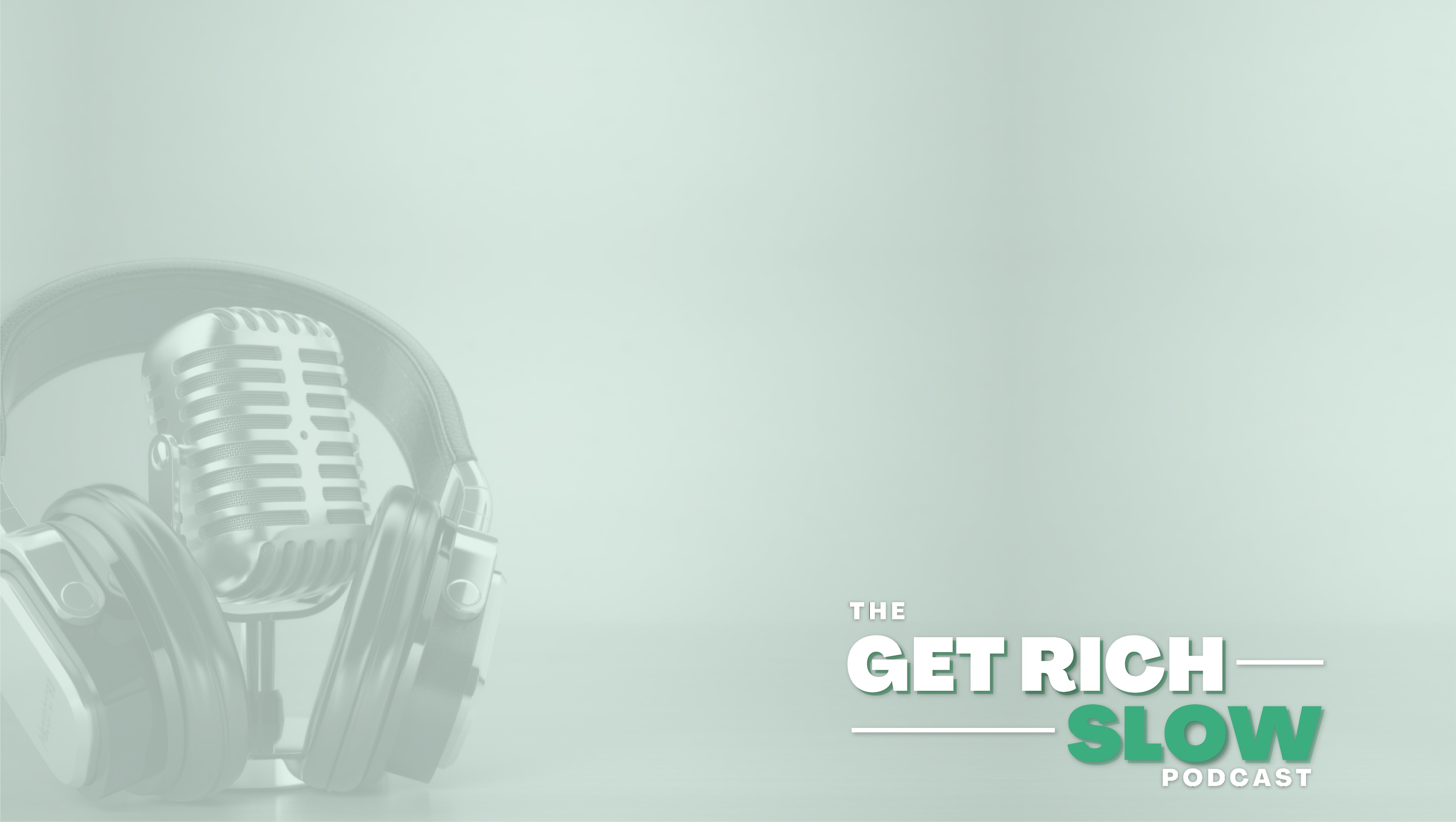 QUESTION THREE
What energizes you and keeps you going?
Episode 2 of 3
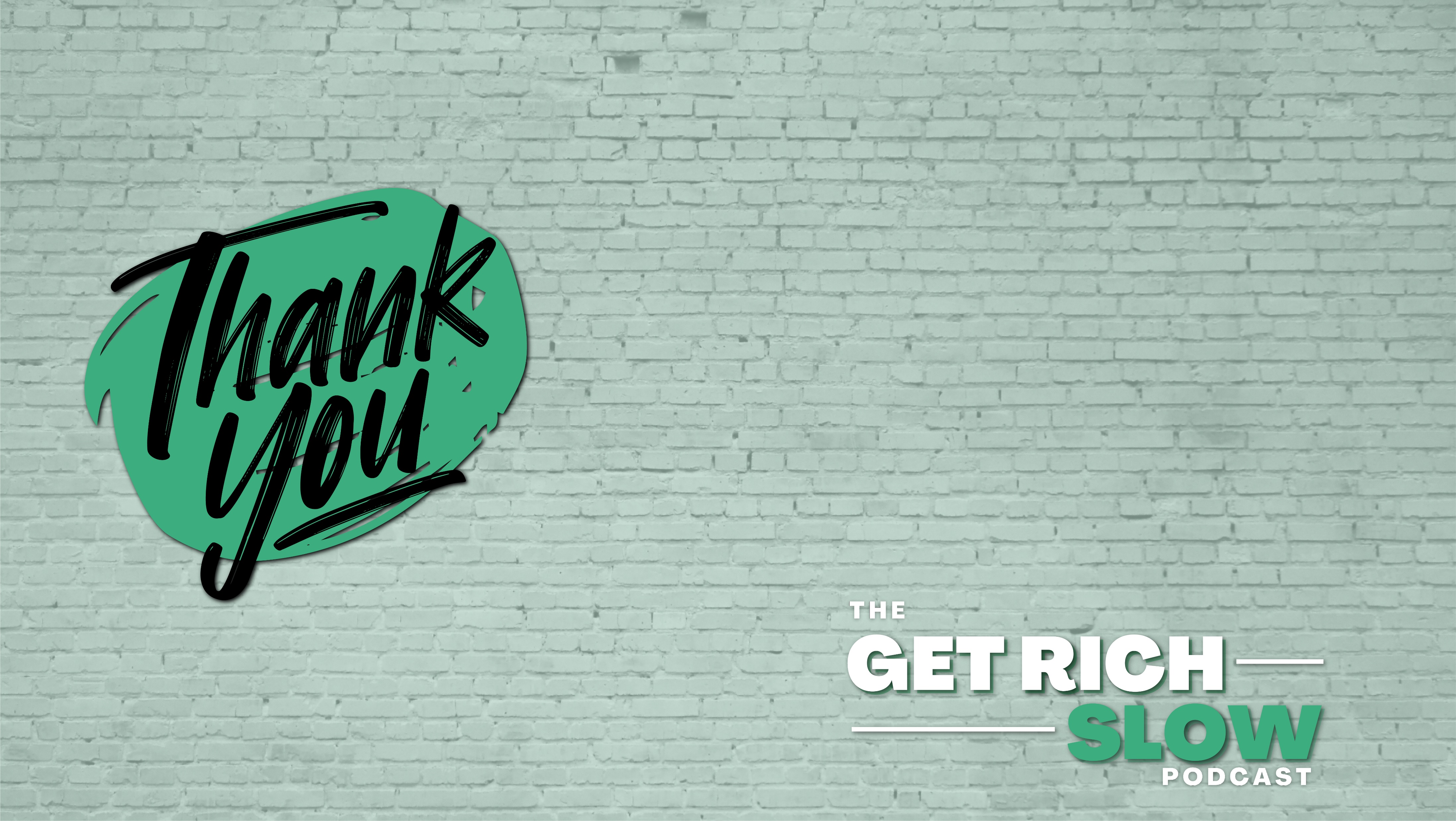 Cathy Winslow
Globe Life – Family Heritage Division
Email: Cwins2020@gmail.com
Phone: 503-862-6980
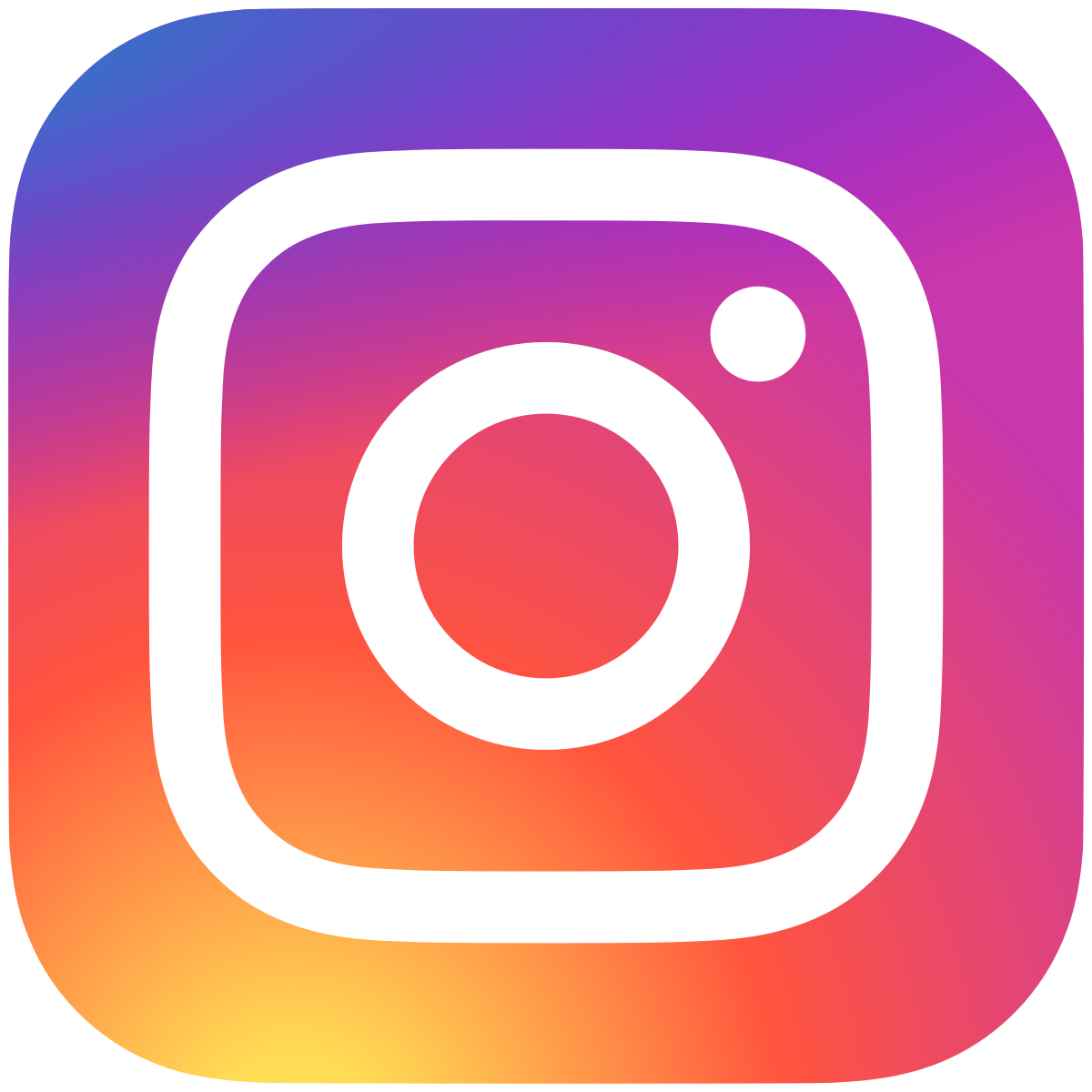 @globelifefhd
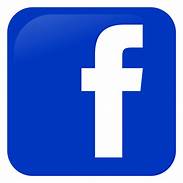 Cathy Winslow Agent
Episode 2 of 3
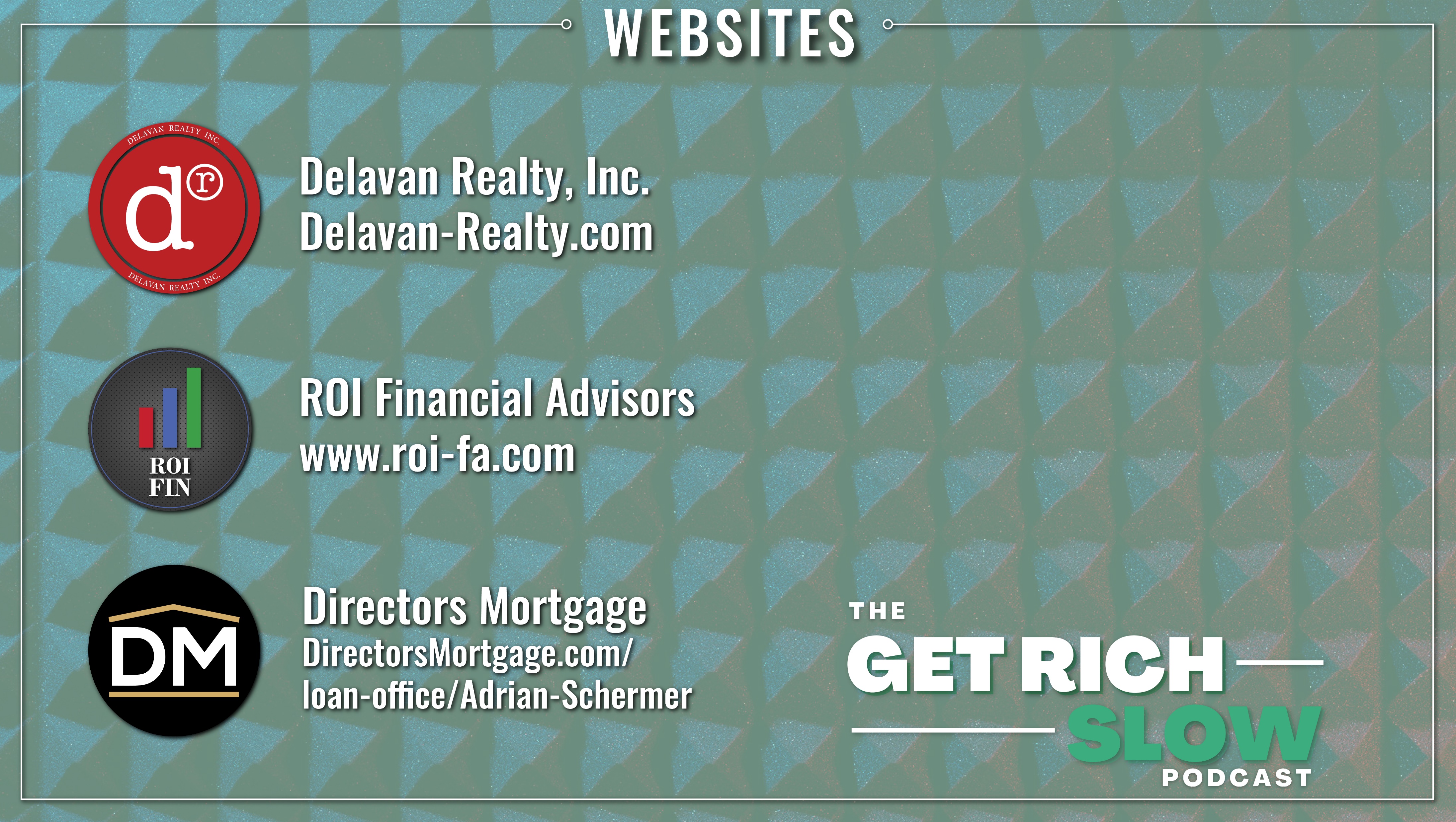 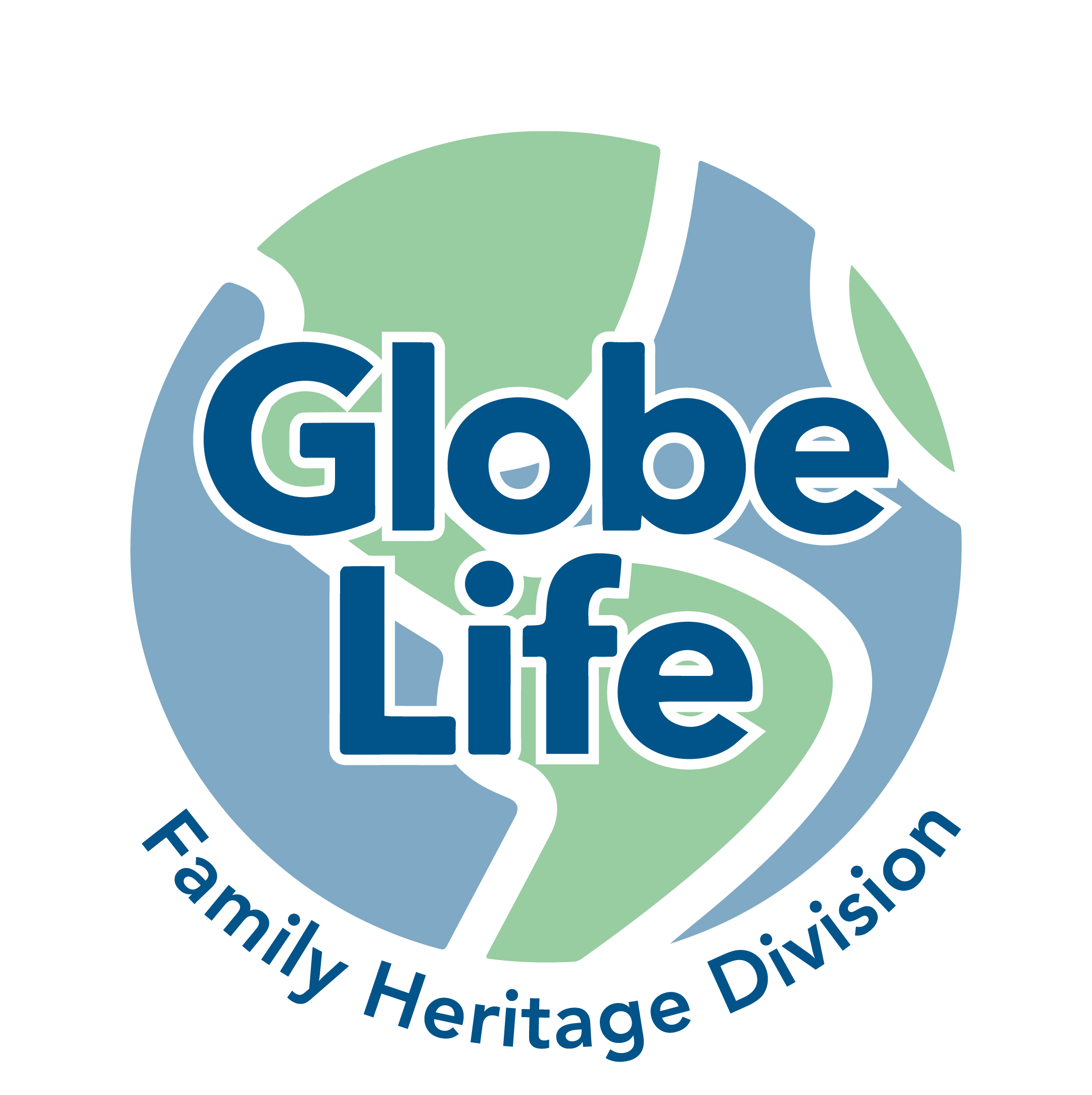 971-276-0158
Globe Life – Family Heritage Division
CathyWinslow.com
503-941-5925
503-970-8741
Episode 2 of 3
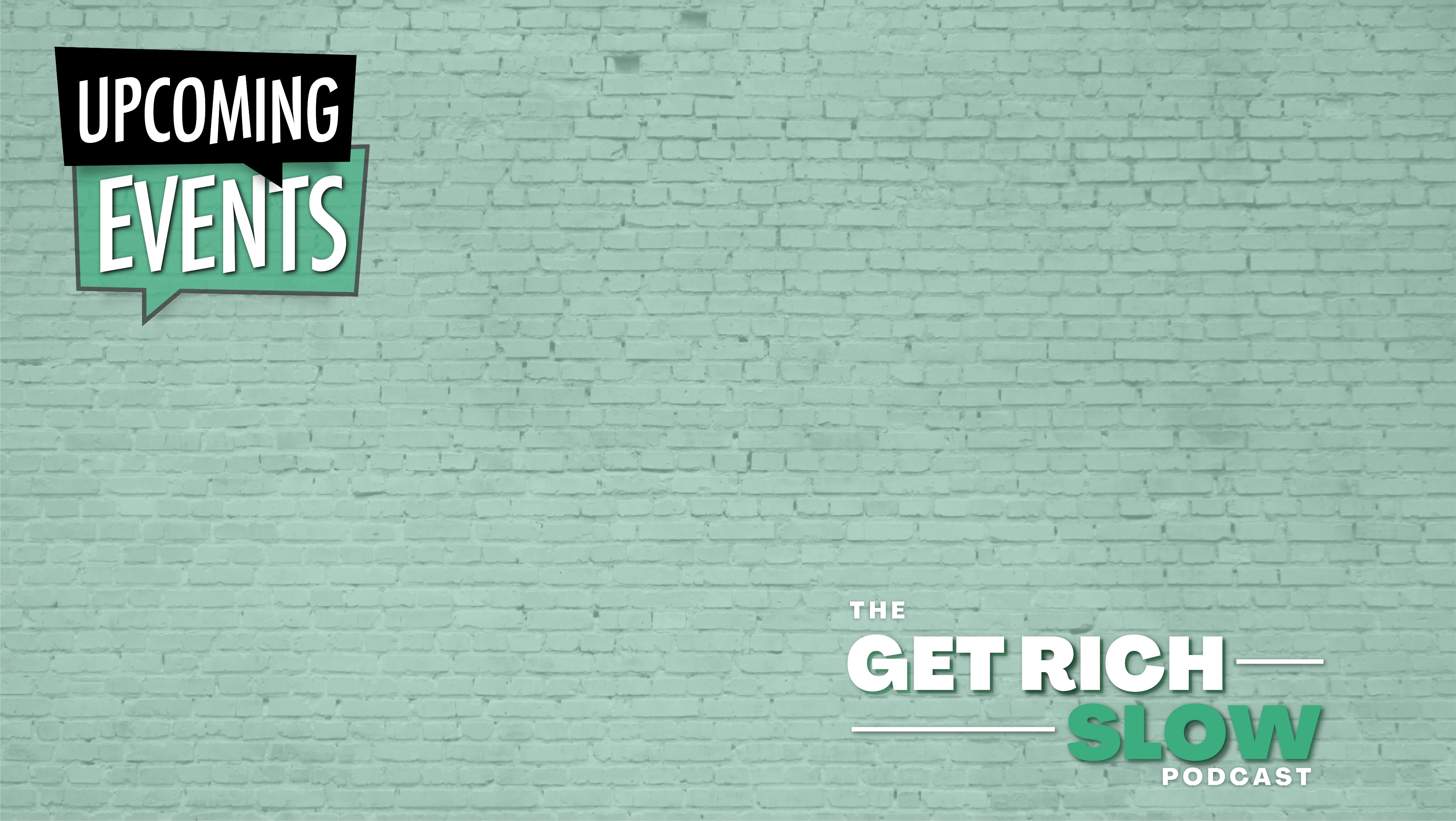 roi-fa.com/events
Learn & Grow – August 12th 
Summer Bash – August 20th 	
Photos with Santa – November 12th
Episode 2 of 3
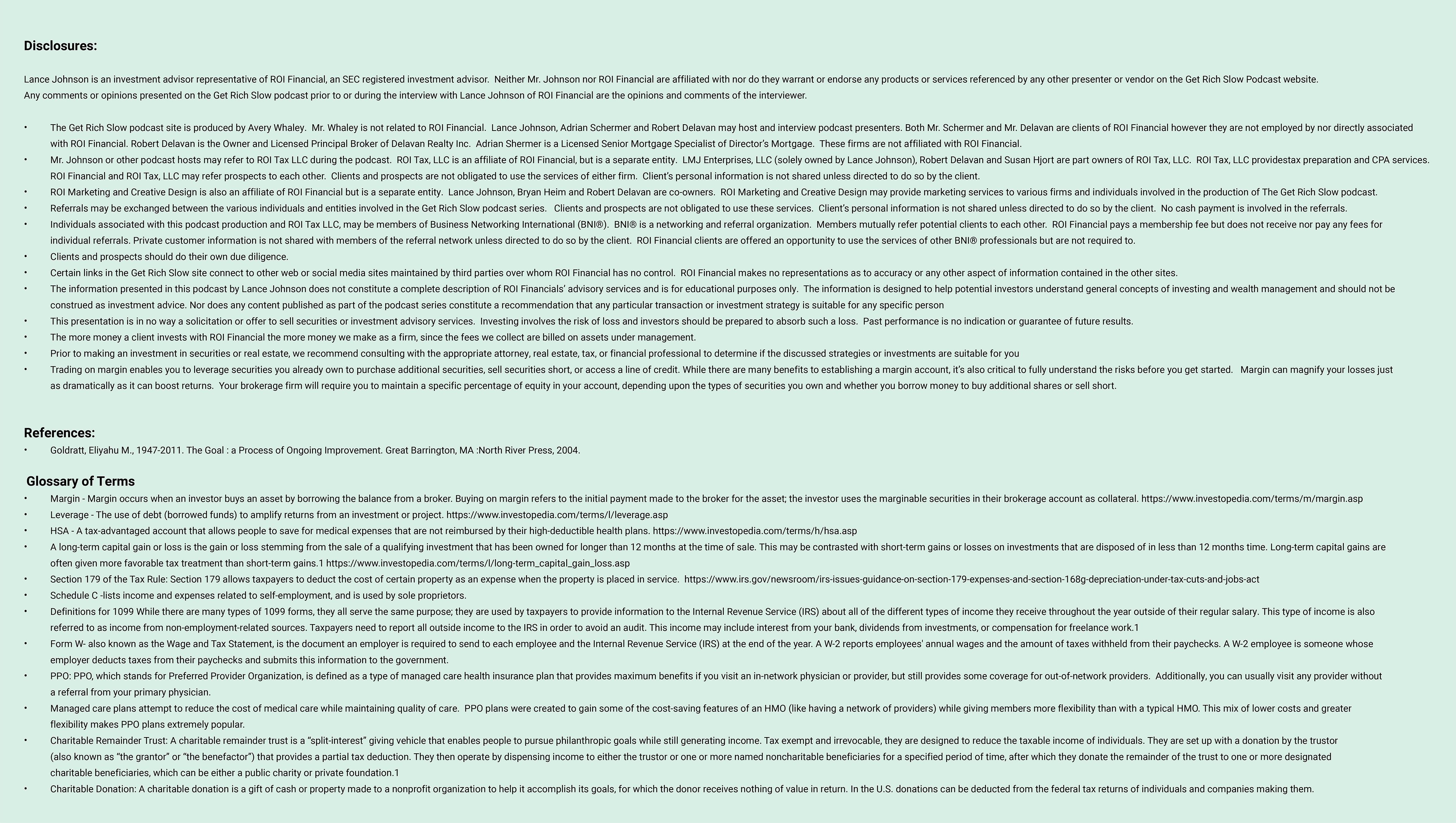